Volcano monitoring using MODIS

 
Robert Wright

Hawaiʻi Institute of Geophysics and Planetology, Honolulu, HI
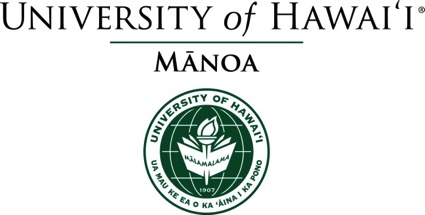 http://modis.higp.hawaii.edu
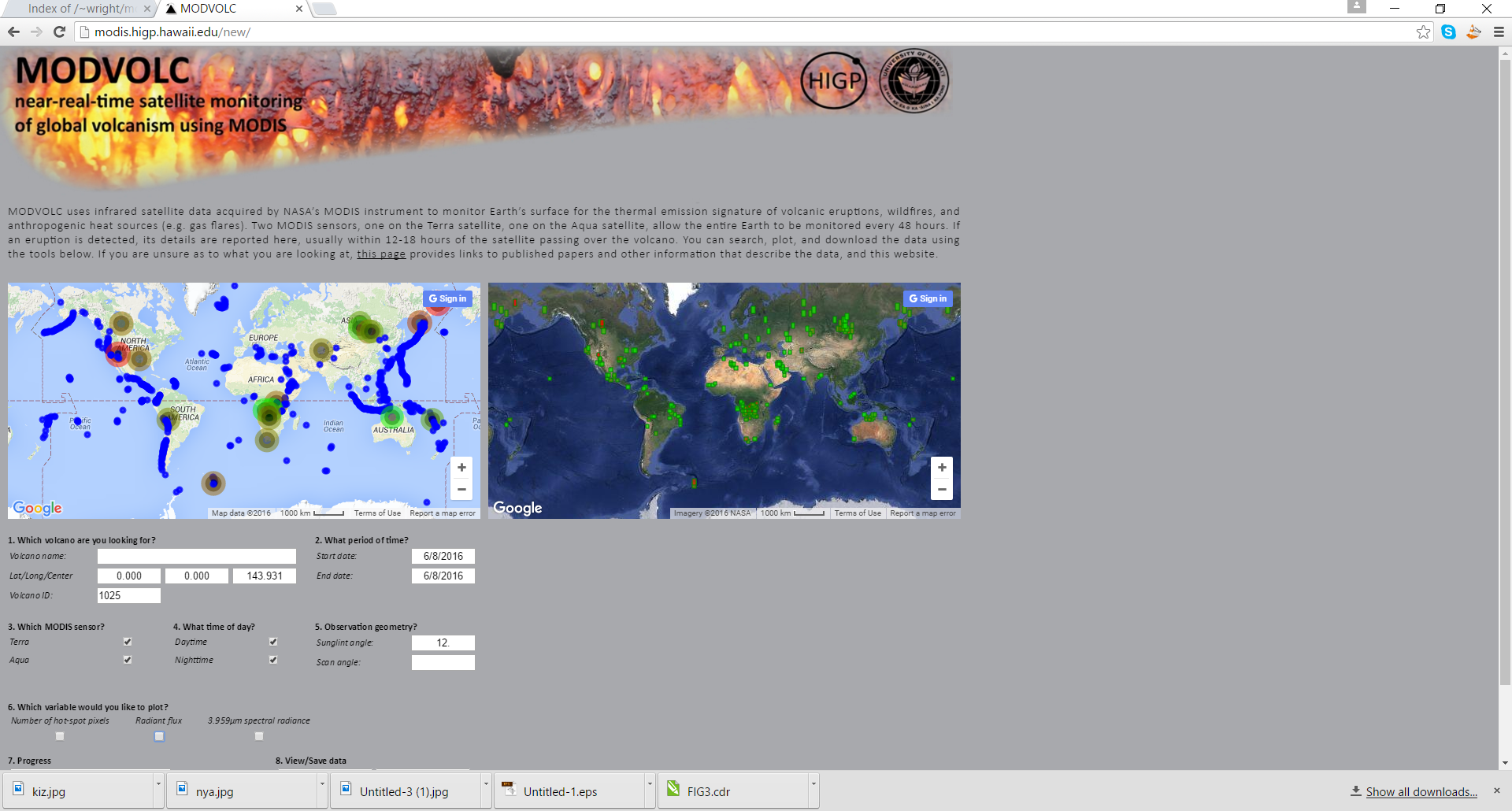 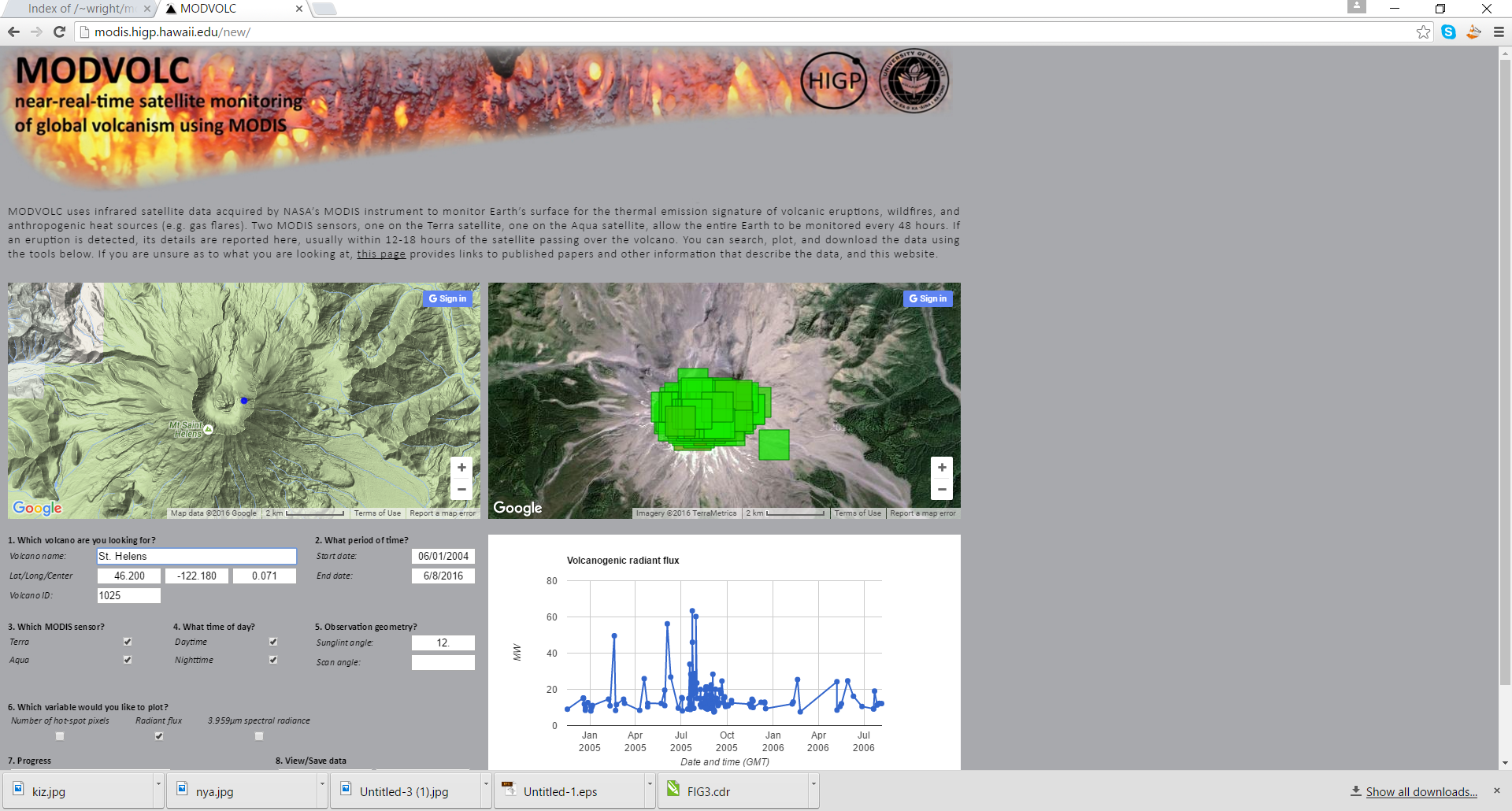 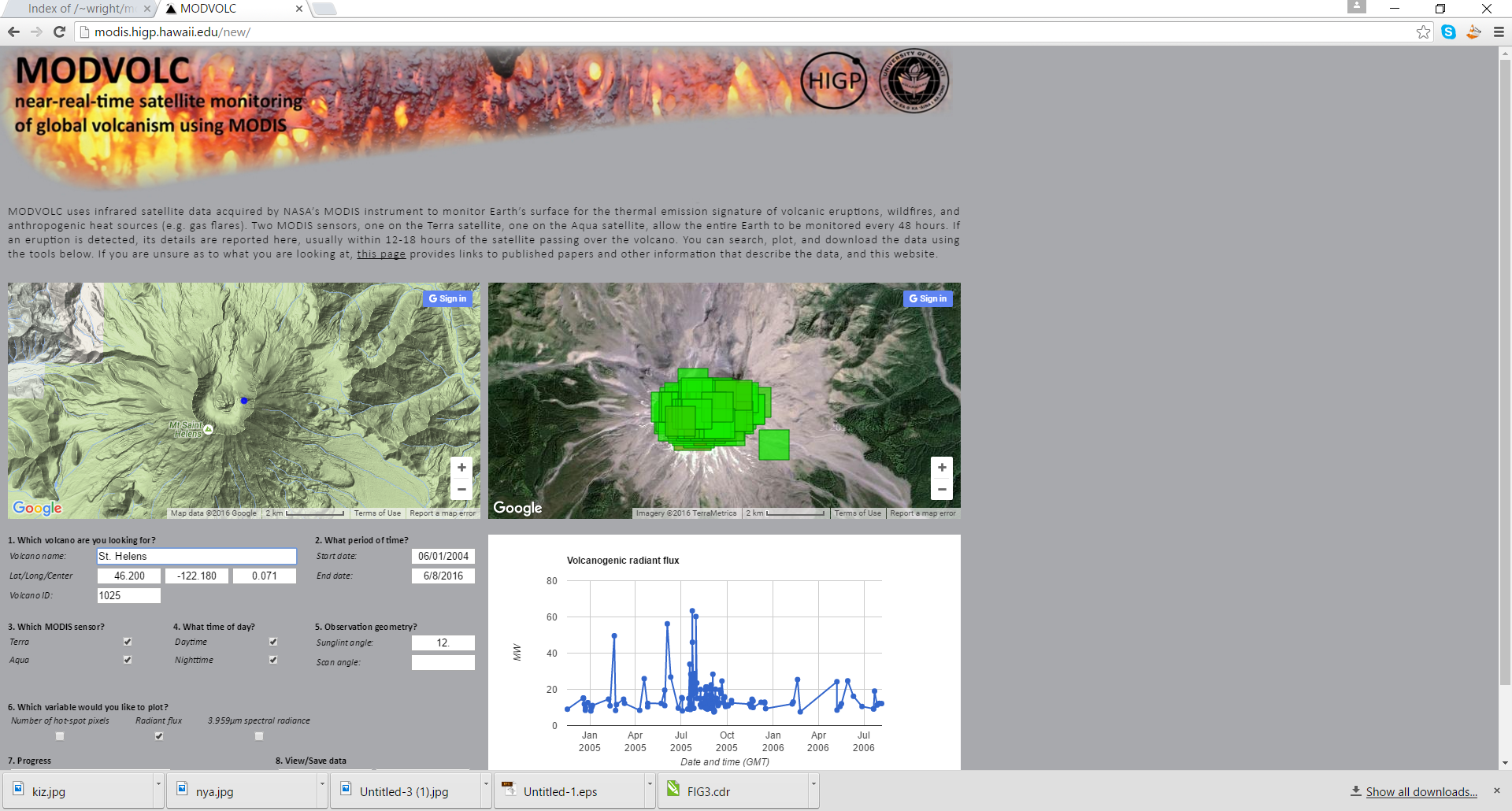 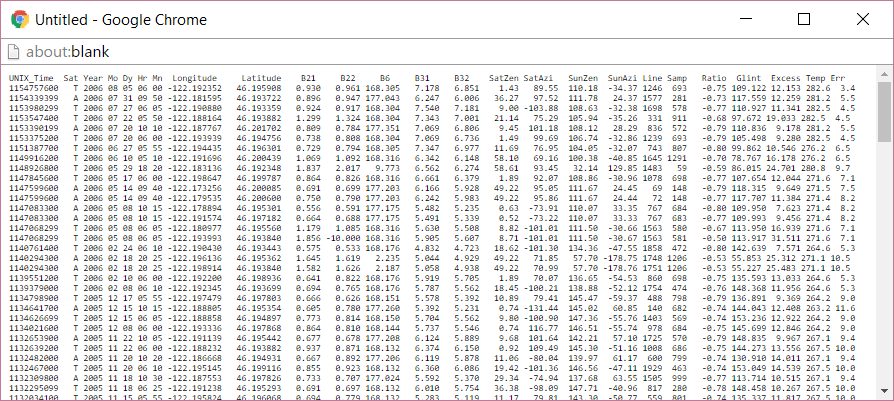 MODIS has detected volcanic thermal anomalies at over 
100 volcanoes since 2000
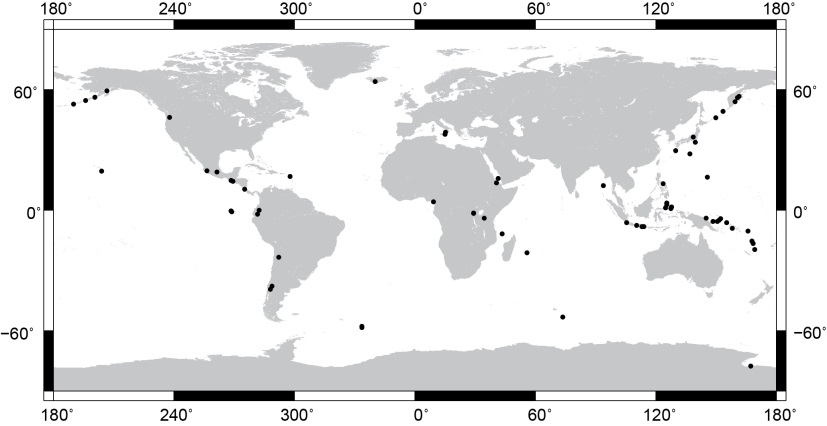 Relatively insensitive to low temperature and hydrothermal volcanic 
(i.e. non-eruptive) phenomena
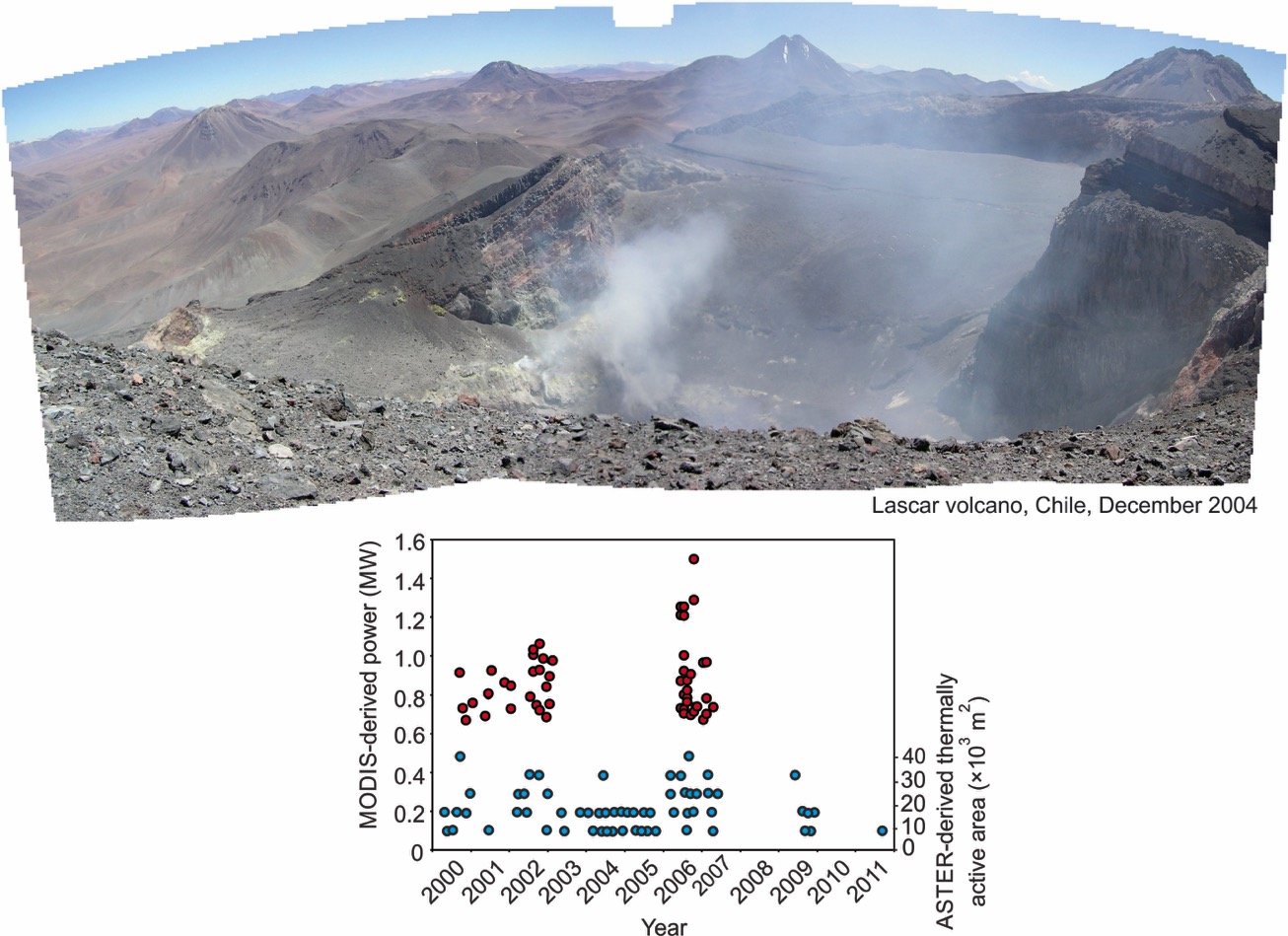 MODIS measurements of emitted spectral radiance act as an effective proxy of eruption intensity during volcanic eruptions
2006 eruption of Mount Augustine, Alaska
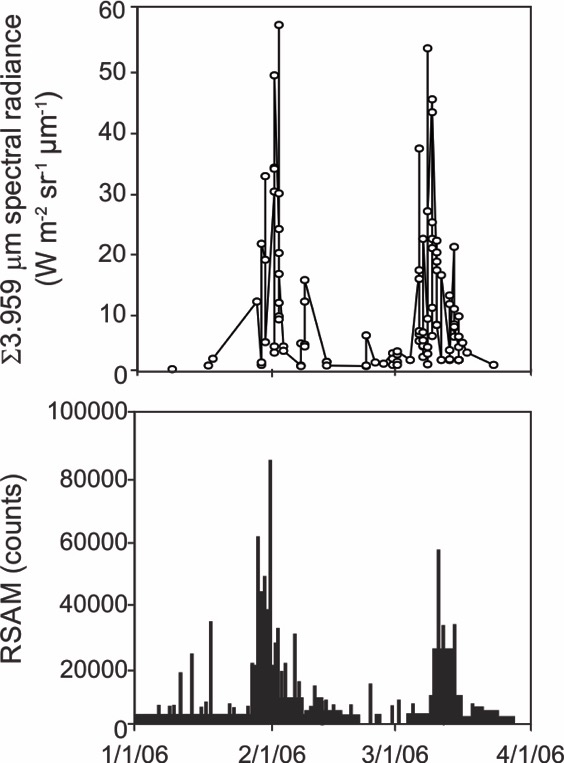 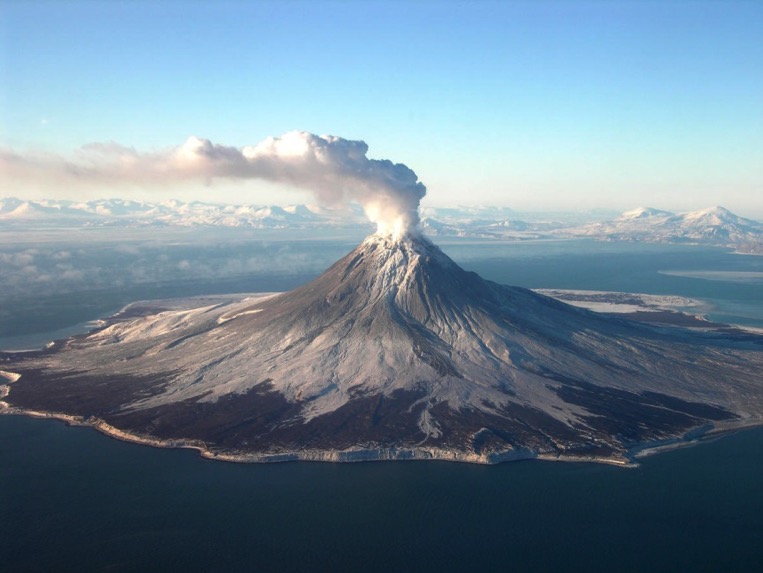 Power et al., (2006)
Source: USGS
Some volcanoes have been persistently active since 2000
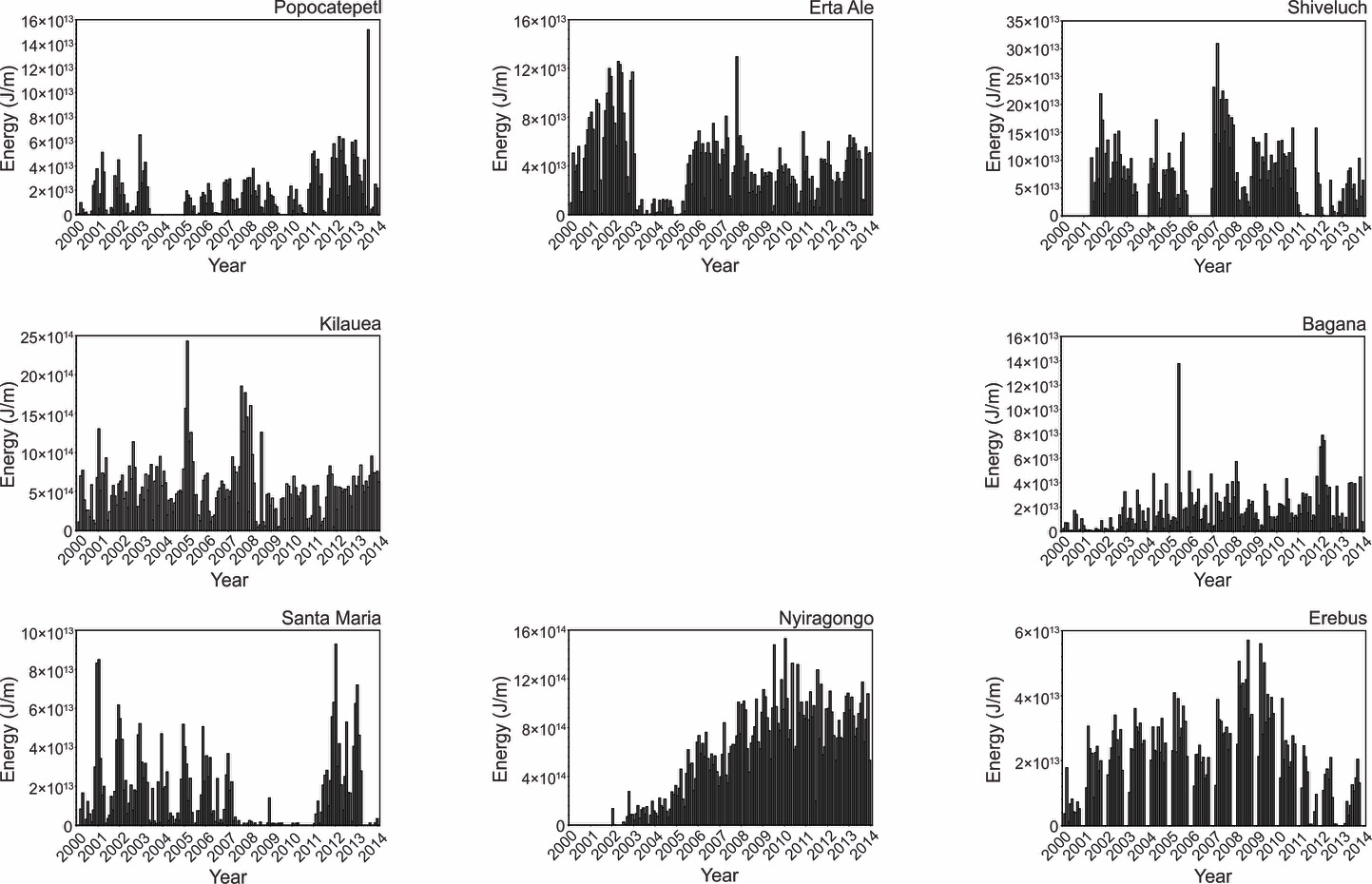 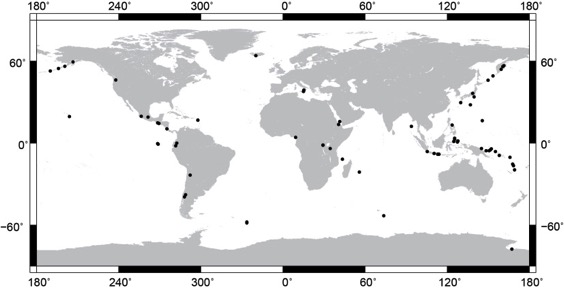 Some volcanoes have erupted only once since 2000
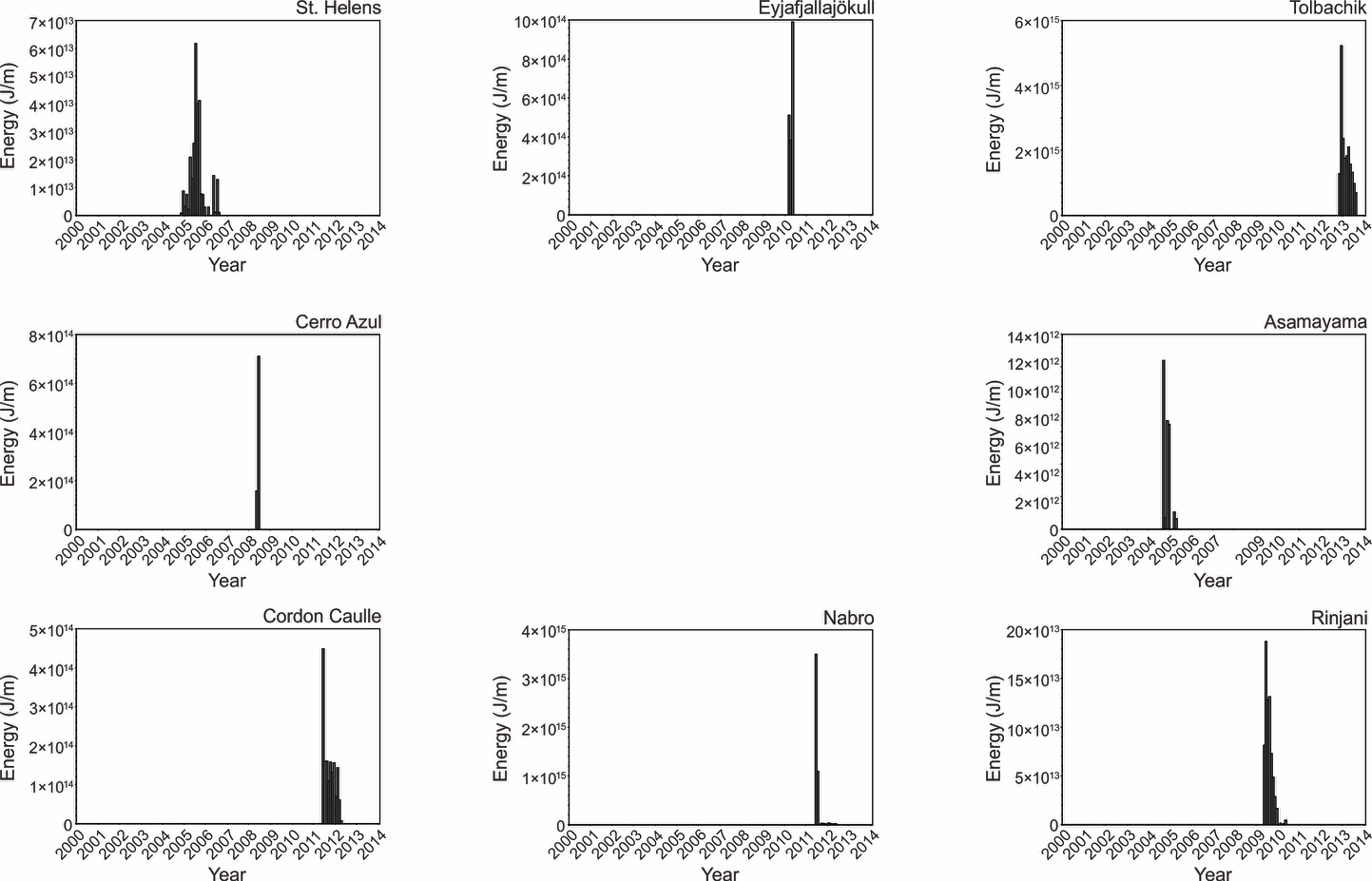 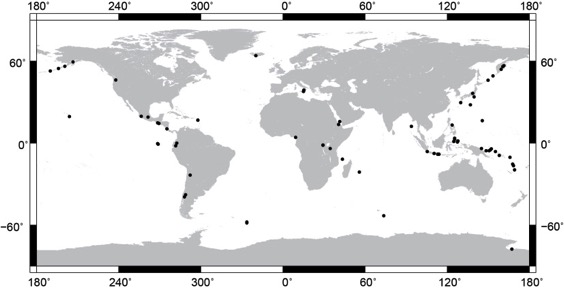 Some volcanoes have been episodically active since 2000
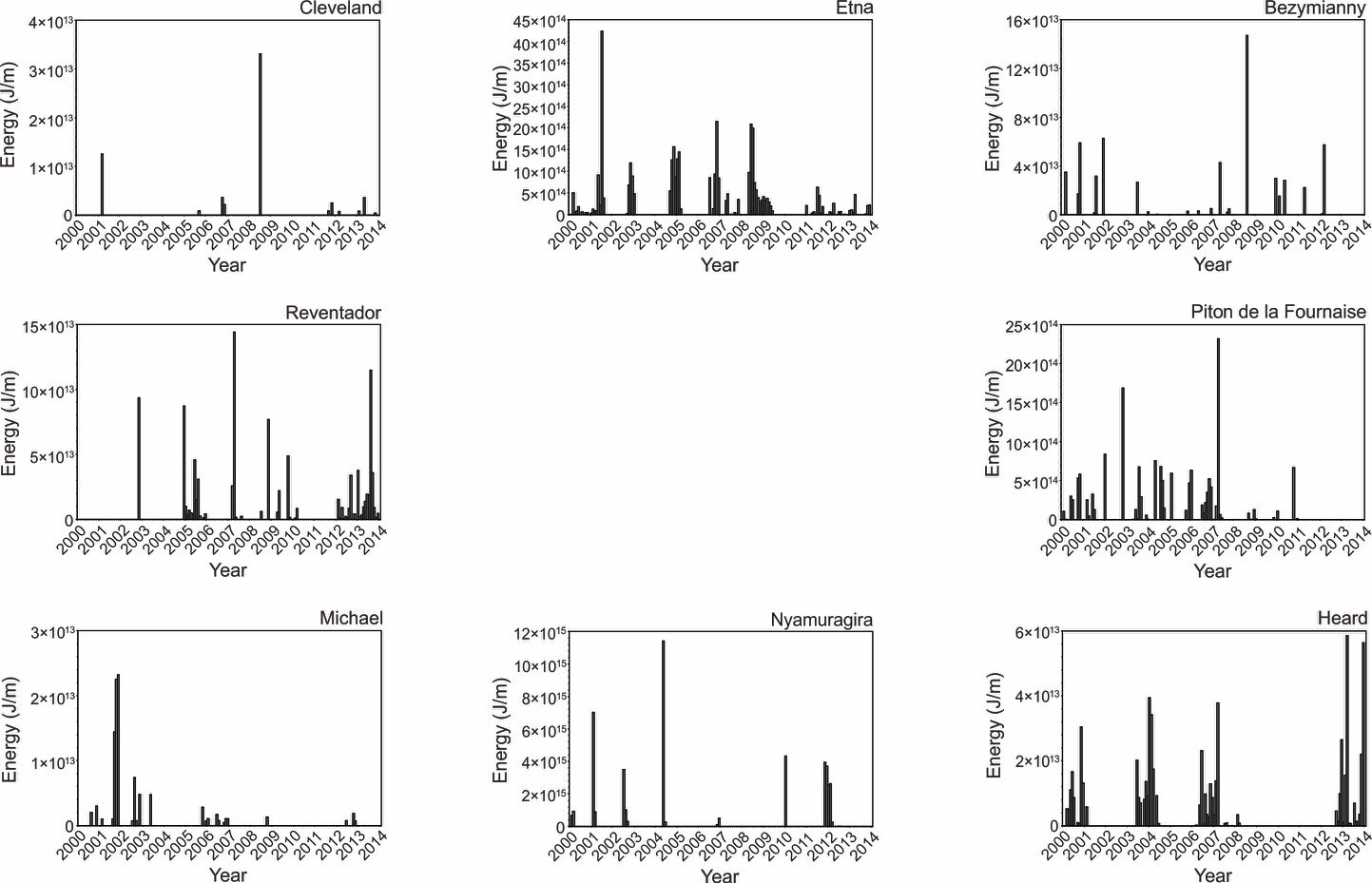 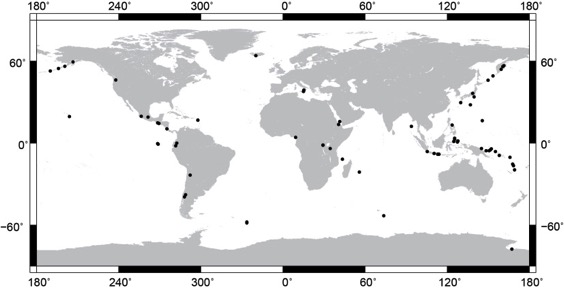 MODIS has catalogued volcanic thermal emissions at the global scale
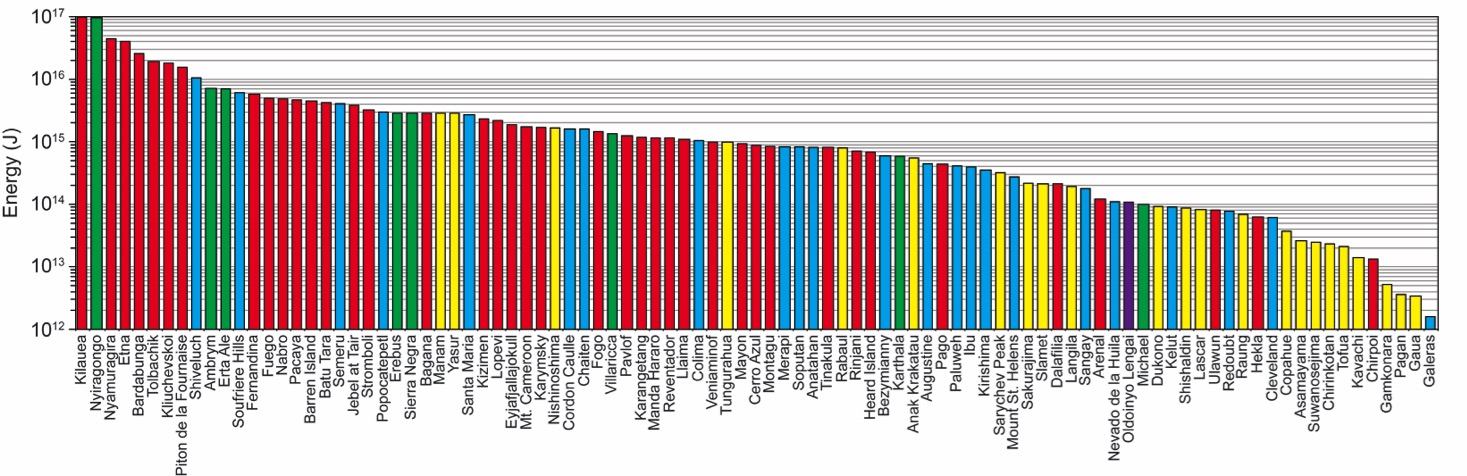 Mafic lava flows
Mafic lava lakes
Felsic lava domes
Vent activity
Carbonatite lavas
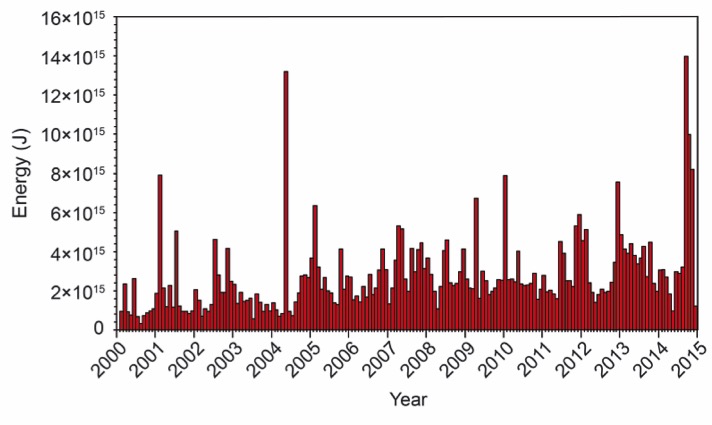 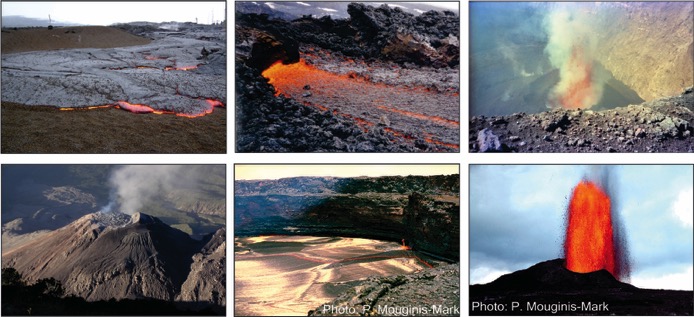 Allowing for direct quantitative comparisons of the intensities and magnitudes of terrestrial eruptions
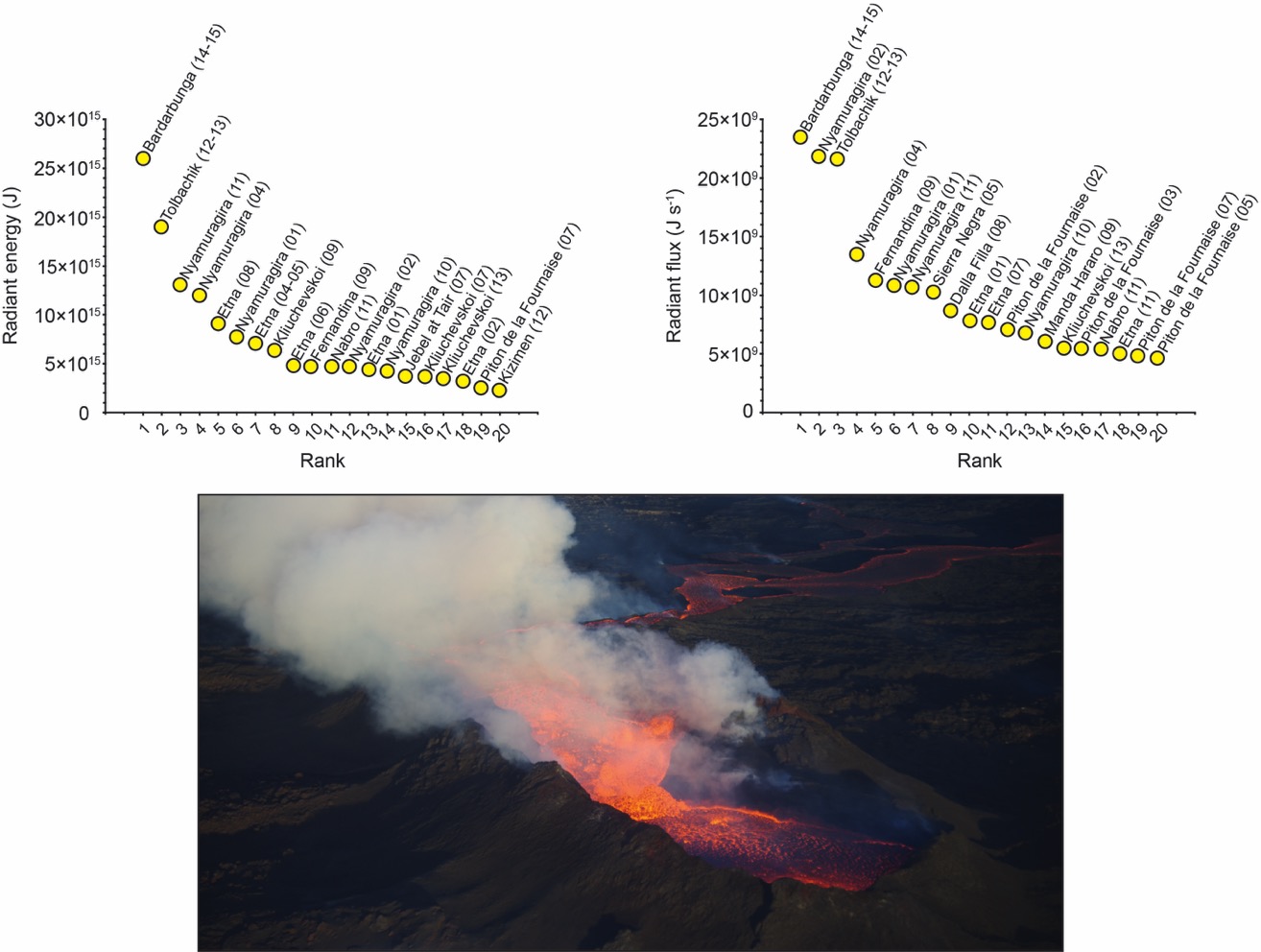 Total energy radiated
Peak radiant flux
MODIS reveals evidence for periodicity in thermal output at some volcanoes, but not at others
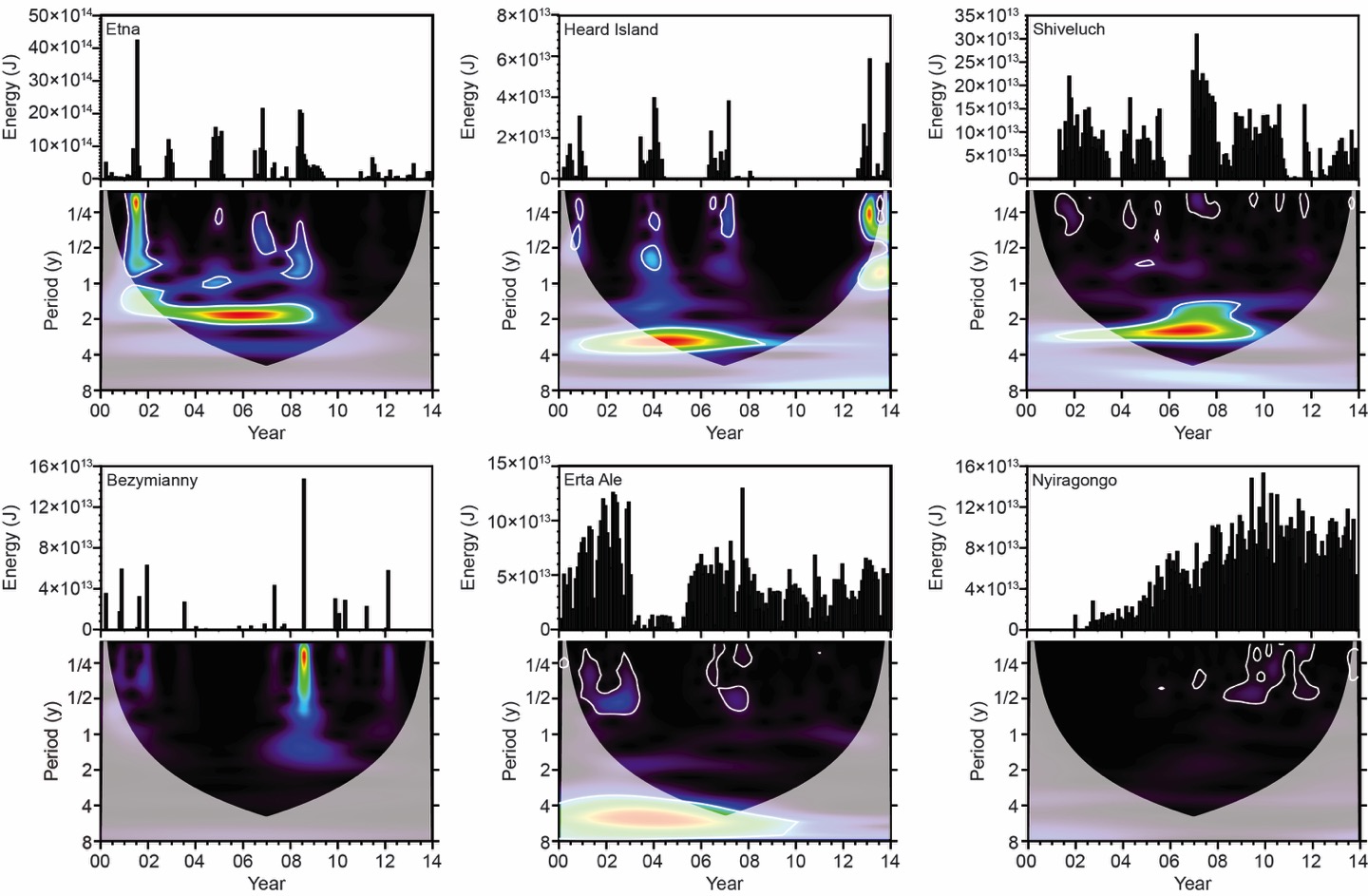 Wright et al. 2015
MODIS allows us to estimate the volumetric flux of lava from the vent
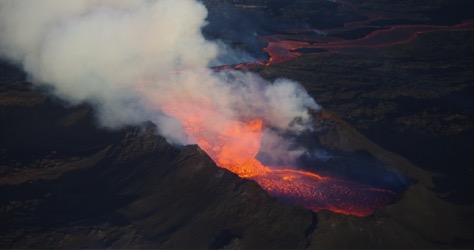 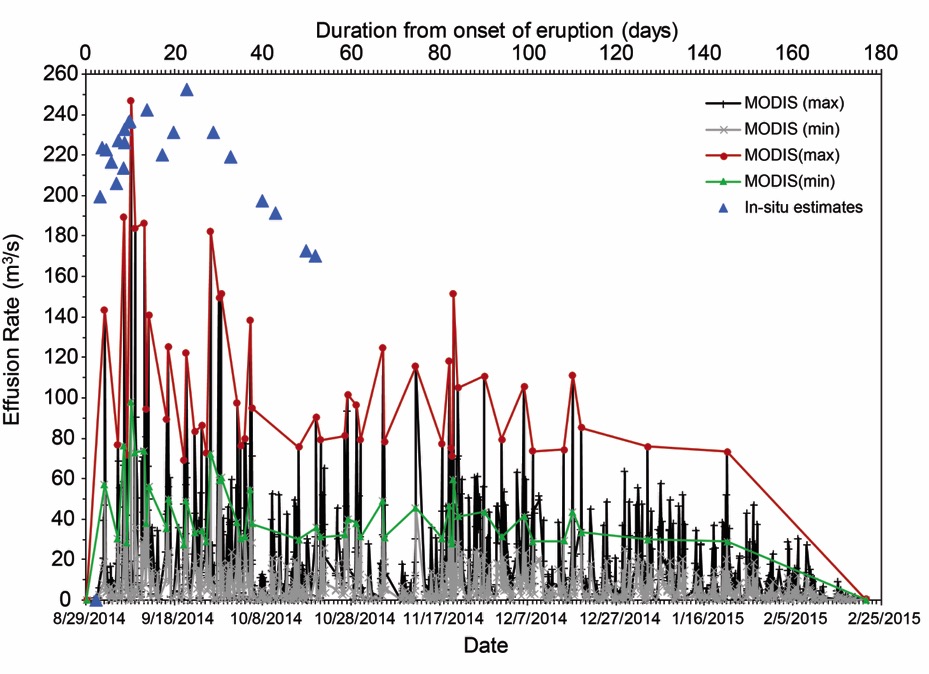 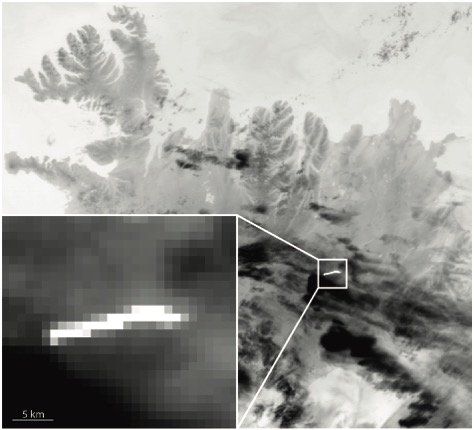 5 km
Bonny, Thordarsson, and Wright, in review
Integrating effusion rate over time allows the total lava output to be estimated, and MODIS-derived estimate of final volume (1.3 km3) is consistent with in-situ estimates (~1.2 km3)
The rate at which (and total amount of) lava that is erupted constraints sub-surface magma chamber conditions
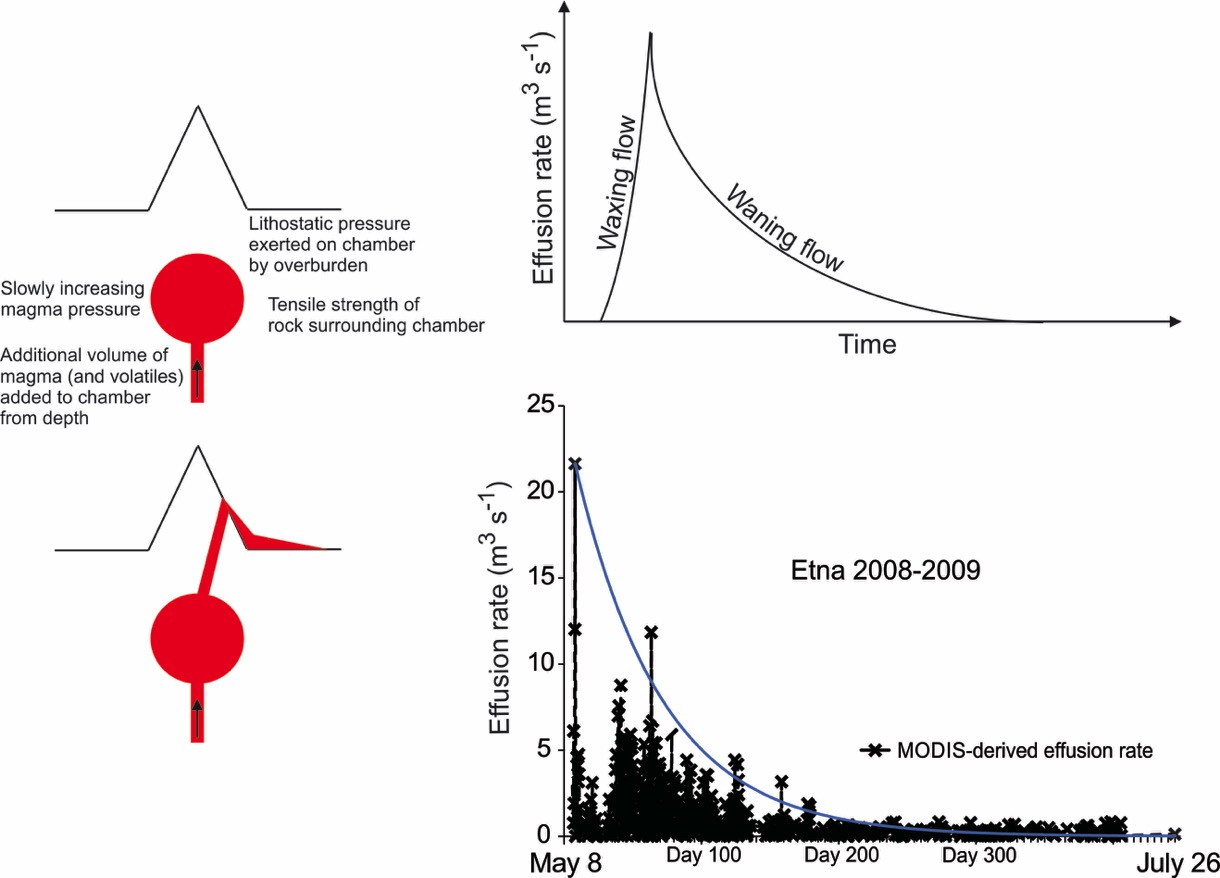 Can we use MODIS data to predict when an eruption will end?
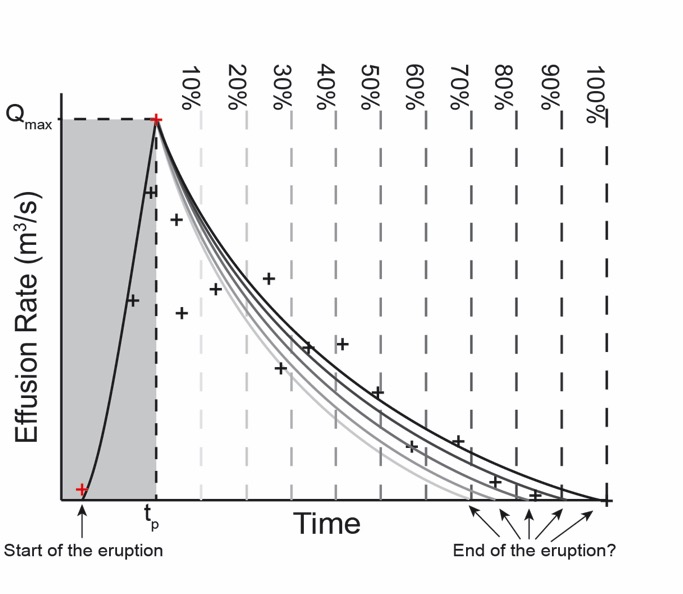 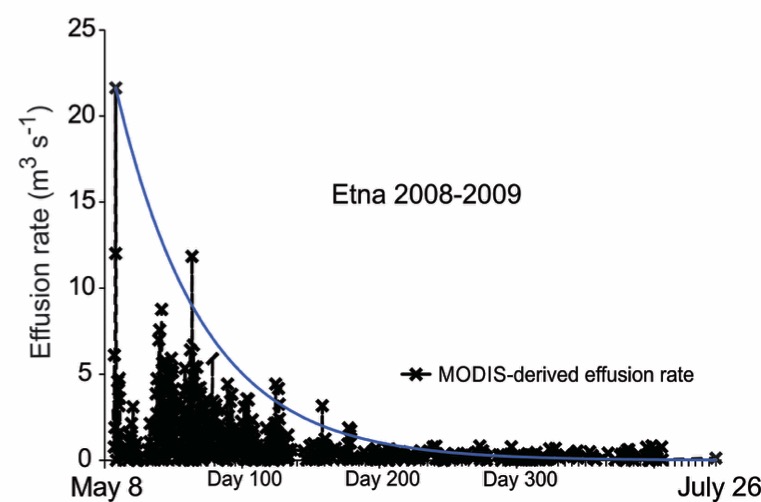 Using MODIS data to predict when an eruption will end
Nyamuragira, Democratic Republic of Congo, 2000
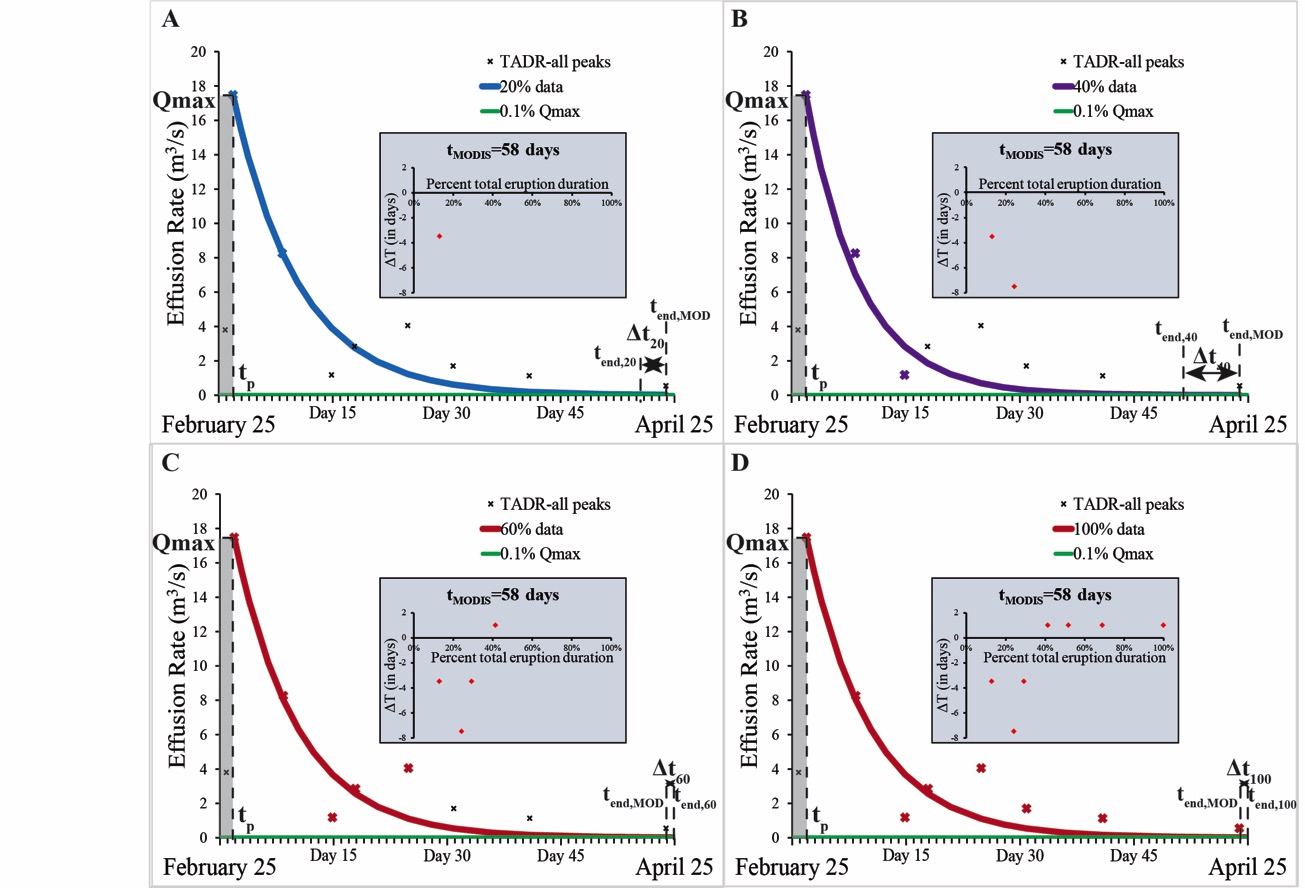 Bonny and Wright, in review
Using MODIS data to predict when an eruption will end
Kizimen, Russia, 2011
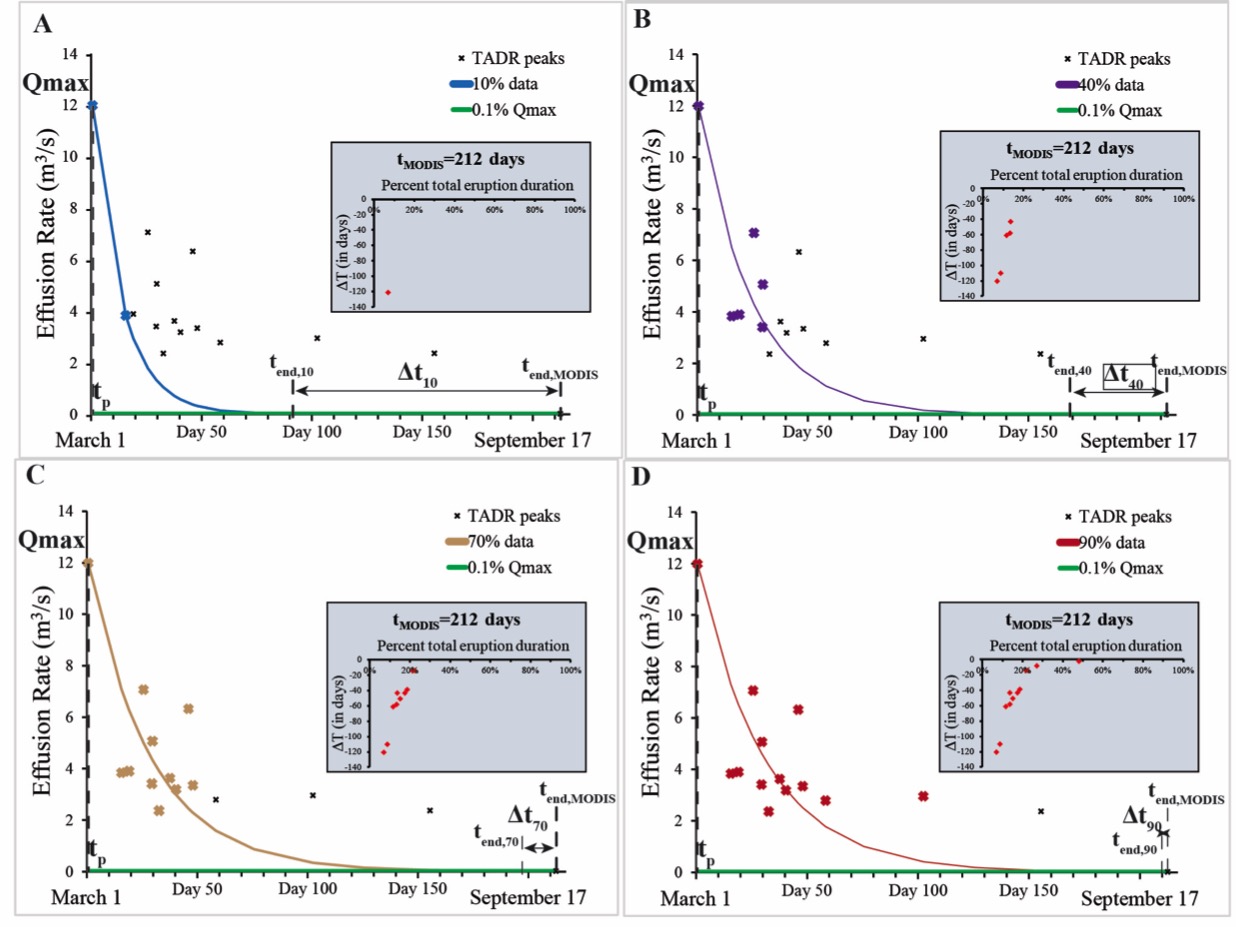 No reason why MODIS cannot be used to predict lava flown hazards in near-real-time
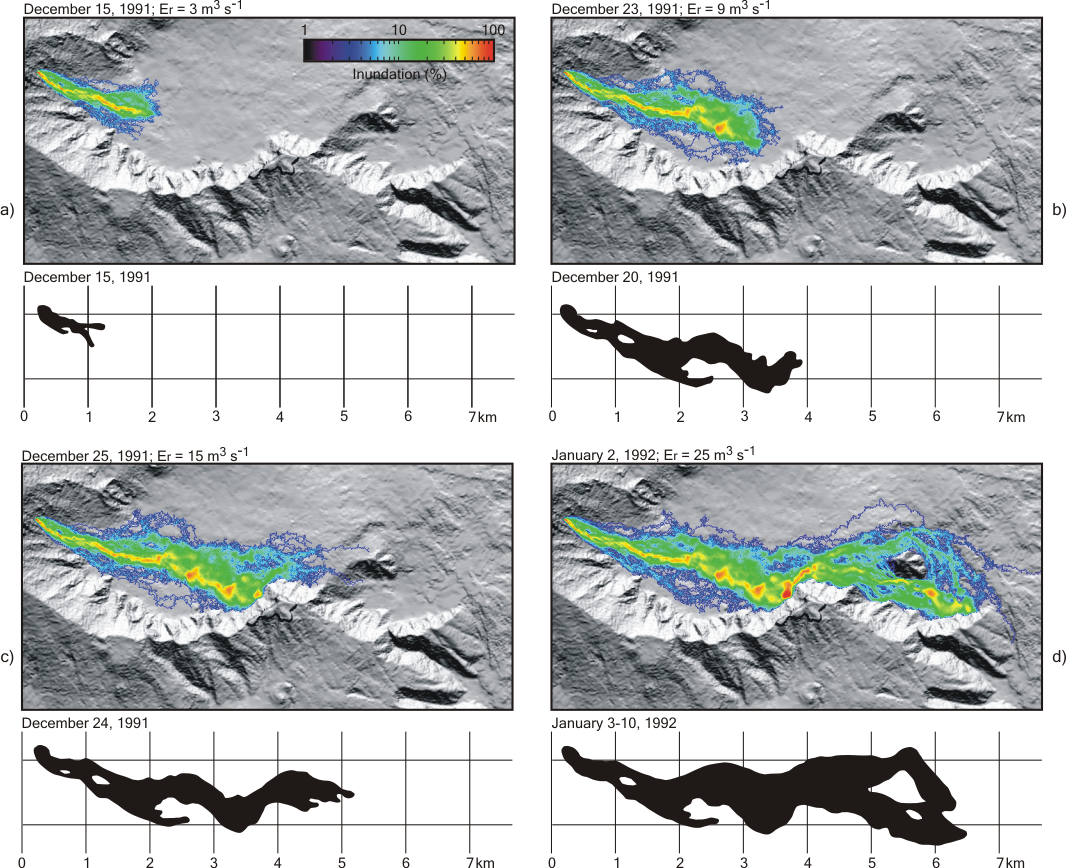 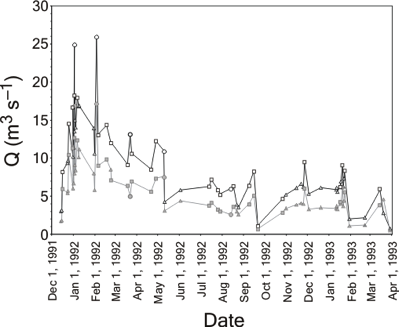 Wright et al. 2008